Les pronoms personnels sujets
ils – elles
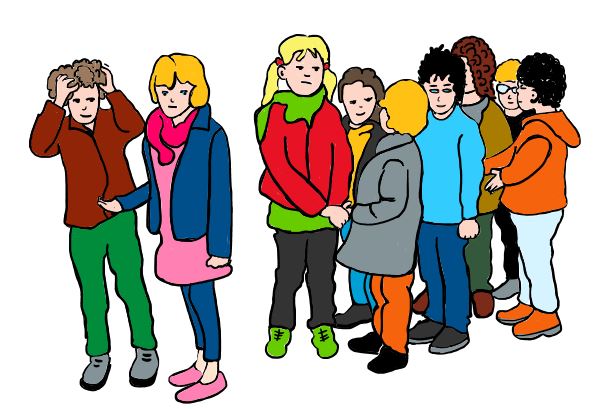 Où sont les enfants ?
Que font les enfants ?
Comment réunir 
ces 2 phrases 
en une seule phrase ?
Les enfants sont dans la cour.
Les enfants se rangent avant d’entrer en classe.
Les enfants sont dans la cour, ils se rangent 
avant d’entrer en classe.
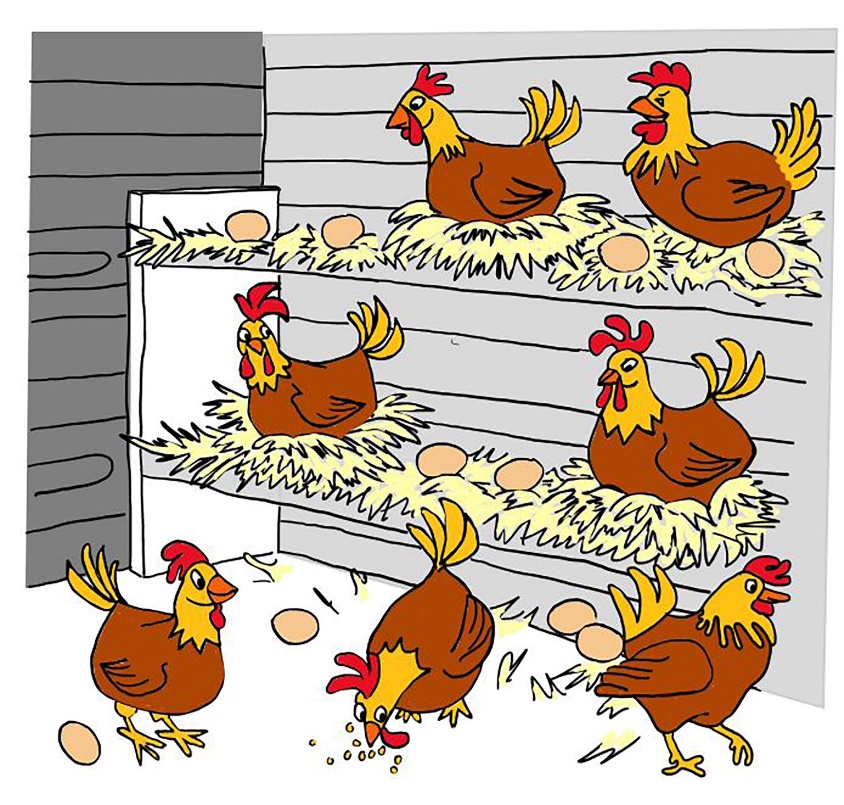 Où sont les poules ?
Que font les poules ?
Comment réunir 
ces 2 phrases 
en une seule phrase ?
Les poules sont dans le poulailler.
Les poules couvent leurs œufs.
Les poules sont dans le poulailler, 
elles couvent leurs œufs.
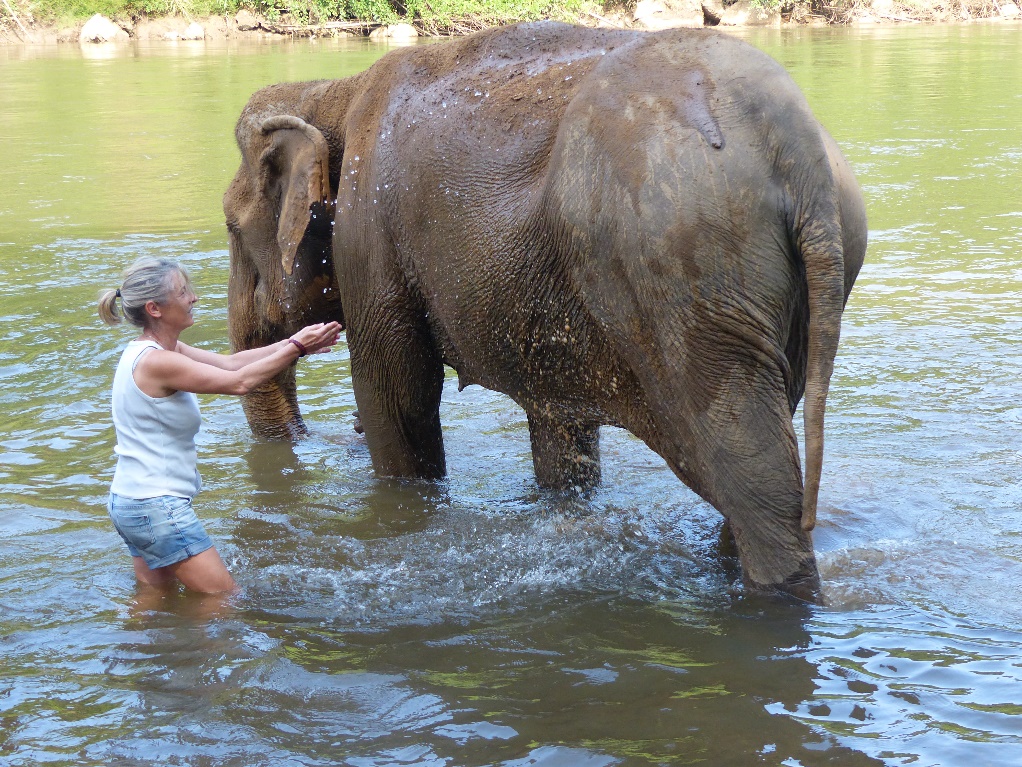 L’éléphant arrive 
au bord de la rivière. 
Il boit puis il s’en va.
→ Remplacer L’éléphant par La girafe.
La girafe arrive au bord de la rivière. 
Elle boit puis elle s’en va.
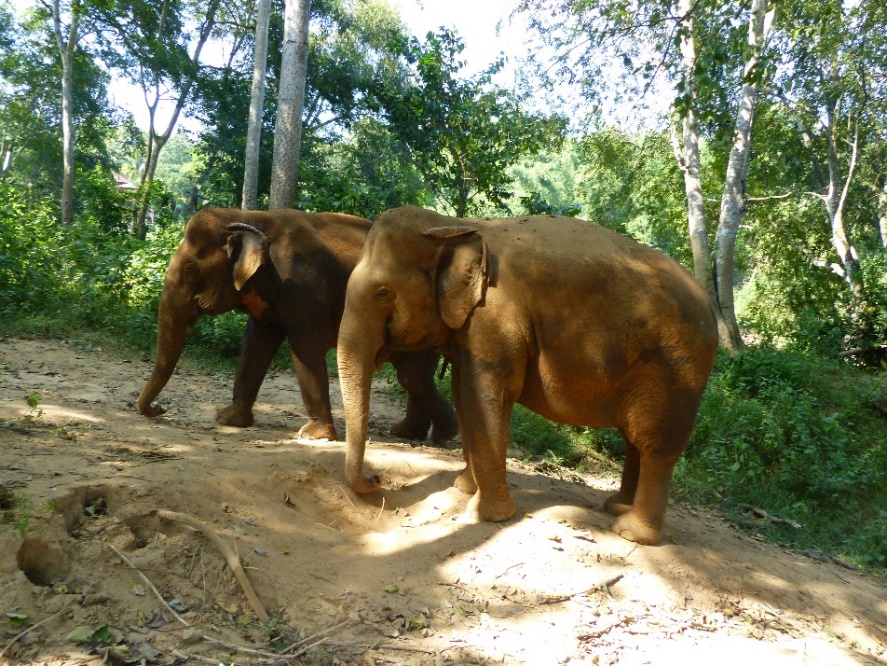 Les éléphants arrivent 
au bord de la rivière. 
Ils boivent puis ils s’en vont.
→ Remplacer Les éléphants par Les girafes.
Les girafes arrivent au bord de la rivière. 
Elles boivent puis elles s’en vont.
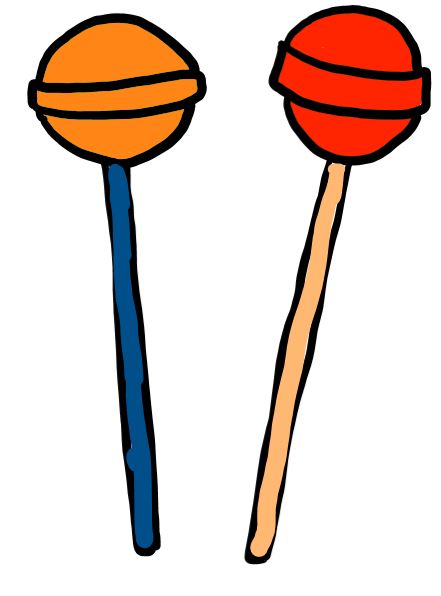 J’aime manger des sucettes. 
Les sucettes sont très sucrées.
Elles
→ Remplaçons le 2ème « les sucettes »
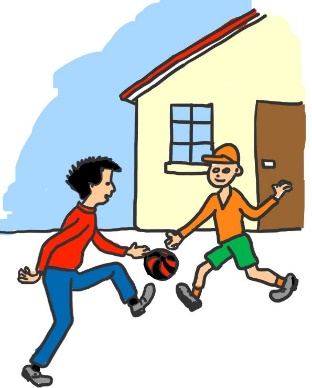 Les garçons jouent avec un ballon. 
Les garçons ont cassé une vitre.
Ils
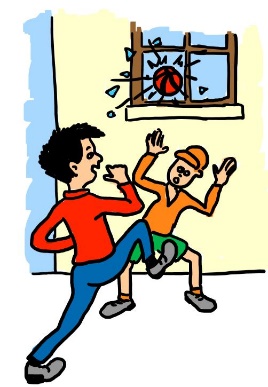 → Remplaçons le 2ème « Les garçons»
Devinettes : Qui sont « ils » ? Qui sont « elles » ?
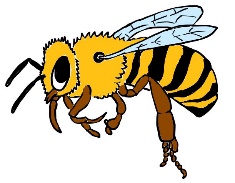 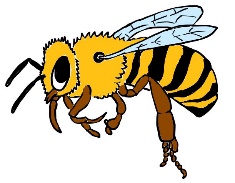 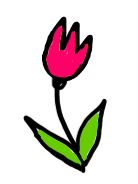 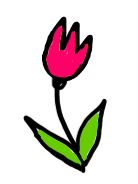 Les abeilles volent autour des fleurs. 
Elles viennent les butiner.
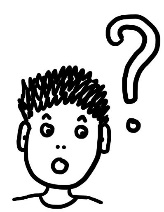 Les abeilles volent autour des fleurs. 
Elles sont très parfumées.
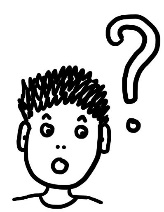 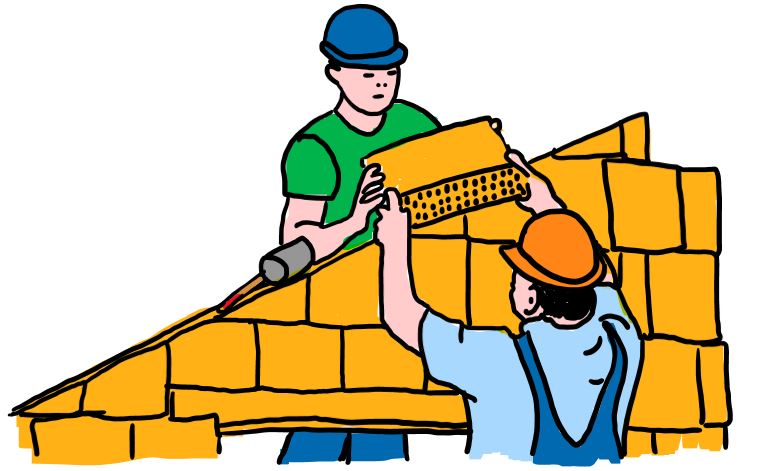 Devinettes : Qui sont « ils » ? Qui sont « elles » ?
Les ouvriers ont porté des briques. 
Ils construisent un mur.
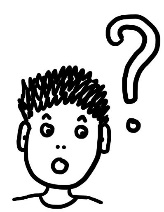 Les ouvriers ont porté des briques. 
Elles sont très lourdes.
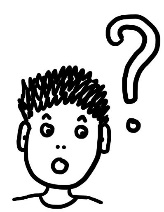